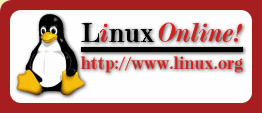 Linux Introduction
ITIS 2110
What is Linux
Unix-like computer operating system
One of the most prominent examples of free software and open source development
Underlying source code can be freely modified, used, and redistributed by anyone
Originally only ran on x86 processors
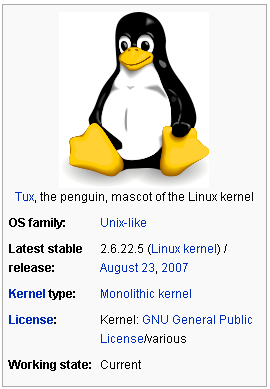 What is Linux (cont.)
Originally widely known for its use as servers
Linux has gained the support of corporations
 IBM, Sun Microsystems, Dell, Hewlett-Packard and Novell and others
Used as an operating system for a wide variety of computer hardware
desktop computers
supercomputers
embedded devices
mobile/smart phones
routers
http://en.wikipedia.org/wiki/Linux
*NIX Family Map
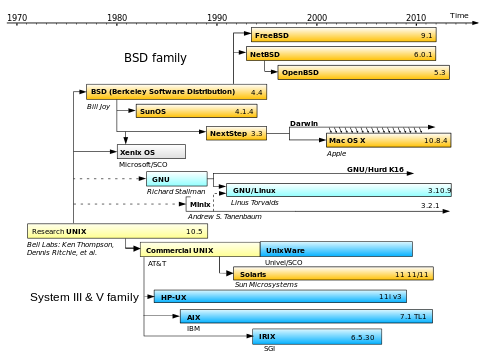 Unix-like
An OS (operating system) that behaves in a manner similar to a Unix system
Not necessarily conforming to or being certified to any version of the Single UNIX Specification
Term can include free software / open source operating systems
Inspired by Bell Labs’ Unix
Designed to emulate its features
Commercial and proprietary work-a-likes
Even versions based on the licensed UNIX source code
May be so “Unix-like” they are certified to bear the “UNIX” trademark
No formal standard for defining the term
Some difference of opinion is possible as to whether a certain OS is “Unix-like” or not
Kernel
Central component of most computer operating systems (OS)
Manages the system's resources
Communication between hardware and software components
Basic component of an operating system
Provides the lowest-level abstraction layer for the resources
Memory
Processors
I/O devices
Typically makes these facilities available to application processes
Inter-process communication mechanisms 
System calls
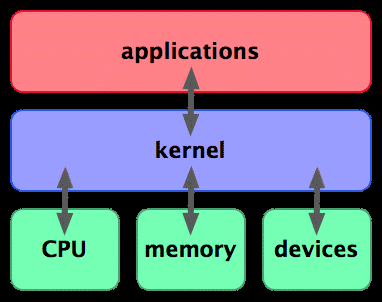 Kernel
Core of the operating system
Different kernels types
Depending on design and implementation
Monolithic kernels
Executes all the code in the same address space
Attempt to increase the performance of the system
Microkernels 
Run most of their services in user space
Attempt to improve maintainability and modularity of the codebase
Range of possibilities exists between these two
http://en.wikipedia.org/wiki/Kernel_%28computer_science%29
Linux kernel
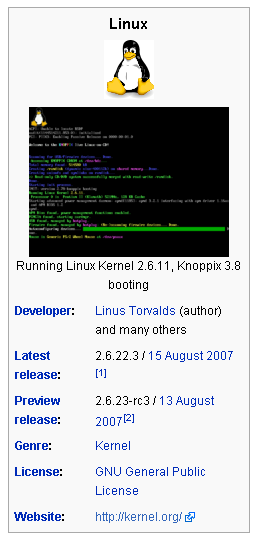 A Unix-like OS kernel 
Namesake of the Linux family of operating systems
Released under the GNU General Public License (GPL)
Developed by contributors worldwide
Linux is one of the most prominent examples of free and open source software
Linux kernel (cont.)
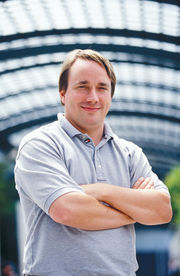 Written by Linus Torvalds in 1991
Early on, the Minix community contributed code and ideas to the Linux kernel
At the time, the GNU Project had created many of the components required for a free software operating system, but its own kernel, GNU Hurd, was incomplete and unavailable
BSD operating system had not yet freed itself from legal encumbrances
Meant that despite the limited functionality of the early versions, Linux rapidly accumulated developers and users who adopted code from those projects for use with the new operating system
Today the Linux kernel has received contributions from thousands of programmers
Linus Torvalds, creator of the Linux kernel.
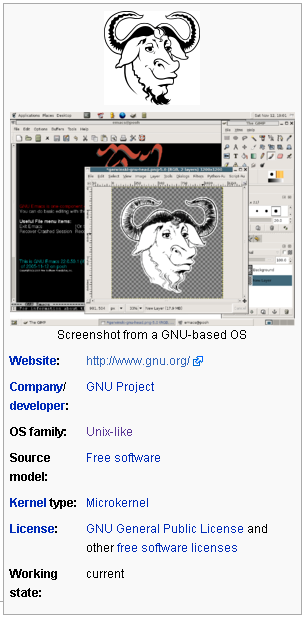 GNU
A computer operating system composed entirely of “free software”
GNU is a recursive acronym 
GNU's Not Unix
Design is Unix-like
Differs from Unix by being free software and by not containing any Unix code
 GNU founded by Richard Stallman
Original focus of the Free Software Foundation (FSF)
Project to develop GNU is known as the GNU Project
Programs released under the auspices of the GNU Project are called GNU packages or GNU programs
Linux distribution
A Linux distribution
 Member of the Linux family of Unix-like operating systems
Contains: 
Linux kernel
Non-kernel parts of the GNU operating system
Assorted other software
Linux distribution
Often simply called a distribution or distro
Linux distributions have taken a wide variety of forms
From fully-featured desktop and server operating systems 
To minimal environments 
Typically for use in embedded systems, or for booting from a floppy
Live: boots from a CD or DVD
Most (if not all) of the kernel and software packages are free and open source
A "distro" simply refers to a particular assortment of applications married with a particularly compiled kernel
“Out-of-the-box" capabilities meets most of the needs of its particular end-user base 
Aside from certain custom software 
such as installers and configuration tools
Linux distribution
Currently over three hundred Linux distribution projects in active development
Constantly being revised and improved
Commercially-backed distributions
Fedora (Red Hat), SUSE Linux (Novell), Ubuntu (Canonical Ltd.) and Mandriva Linux 
Community distributions
Debian and Gentoo 
The bigger the user base for the distribution
More elaborate procedures for assembling and testing a distribution prior to release
Wikipedia:
http://en.wikipedia.org/wiki/List_of_Linux_distributions
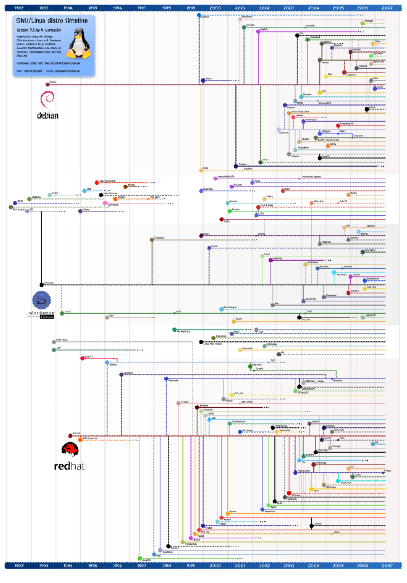 Linux Distribution Genesis
Timeline representing the development of various Linux distributions
Circa 2008
Choosing a Linux distribution
Debian
A non-commercial distribution maintained by a volunteer developer community with a strong commitment to free software principles 
Ubuntu
User friendly version of Debian 
Red Hat Enterprise Linux
Maintained by the American company of the same name
Provides a community version in the form of Fedora 
CentOS
A distribution derived from the same sources used by Red Hat
Maintained by a dedicated volunteer community of developers with both 100% Red Hat - compatible versions
An upgraded version available that is not always 100% upstream compatible
User interfaces in computing
User Interface (UI)
Textual, Graphical, and/or Auditory information
User sends commands to system
System presents information to the user

Control sequences to control the program
User presents to the program
Keystrokes with the computer keyboard
Movements of the computer mouse
Selections with the touch screen….
User interfaces in computing
Graphical User Interfaces (GUI) 
Accept input via devices
Computer keyboard
Mouse
Provide articulated graphical output
Standard output device (computer monitor)
Command Line Interfaces (CLI)
User provides the input by typing a command string on the Standard Input Device
Computer keyboard
Printing terminal
System provides output by printing text on the Standard Output Device
Computer Monitor
Printing terminal
GUI: A typical GNOME 2.18 desktop
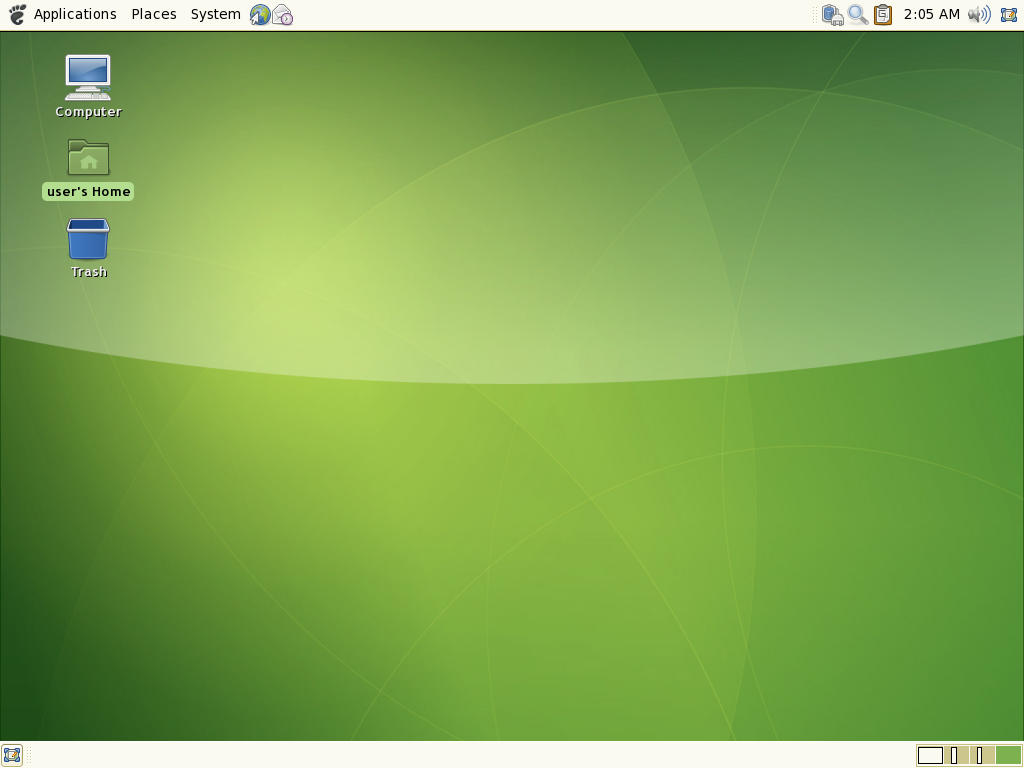 Today, GNOME and KDE are the dominant solutions, and often installed by default on Linux systems.
GUI: Screenshot of KDE 3.5.7 showing the default desktop
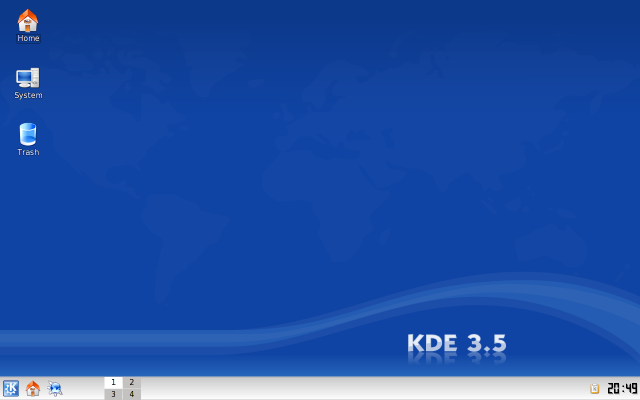 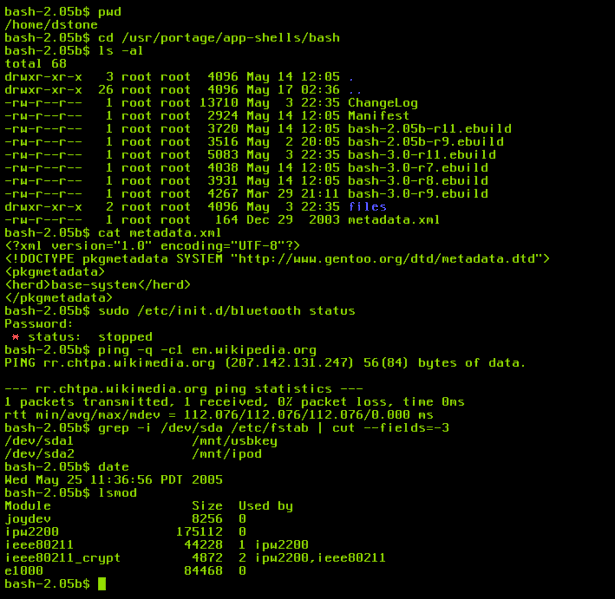 Linux systems usually provide a CLI of some sort through a shell, the traditional way of interacting with Unix systems.
Bash screenshot